Geological studies – part 2
Jef Deckers
Need for a geological model
Geological knowledge critical for picking the location of the ET

Also for constructing the ET, need for a good understanding of the subsurface

Typical way to distribute subsurface information: geological models and/or cross-sections
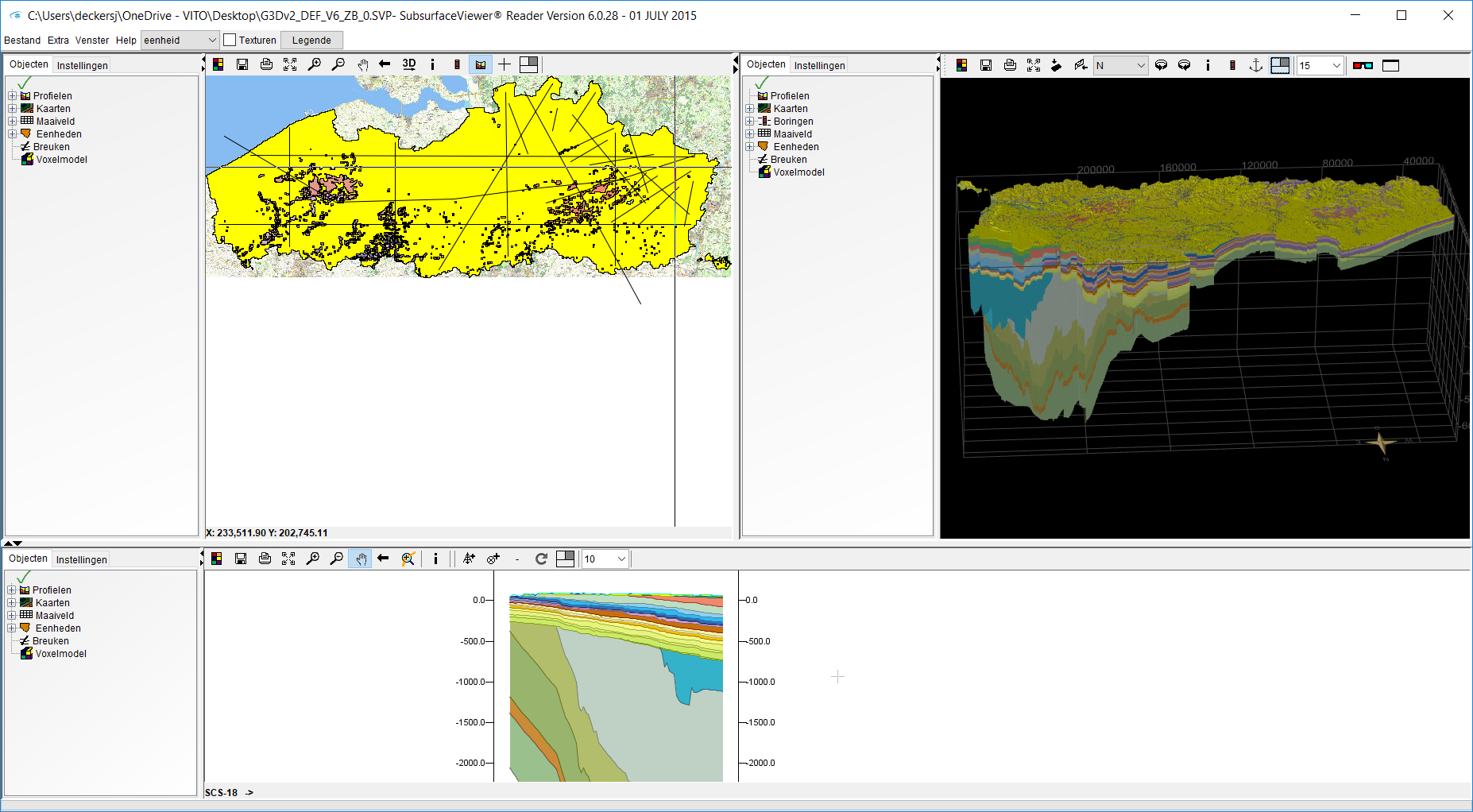 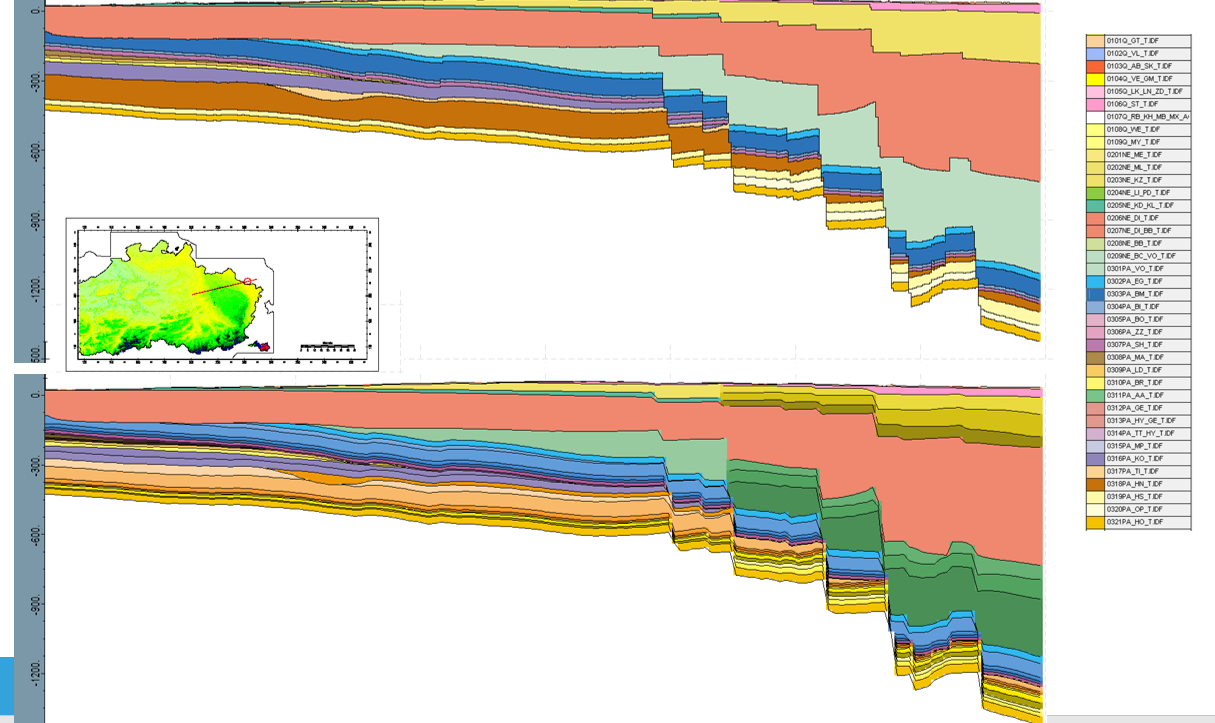 Need for a geological model
Geologically very complex area

Thus far, no detailed geological model
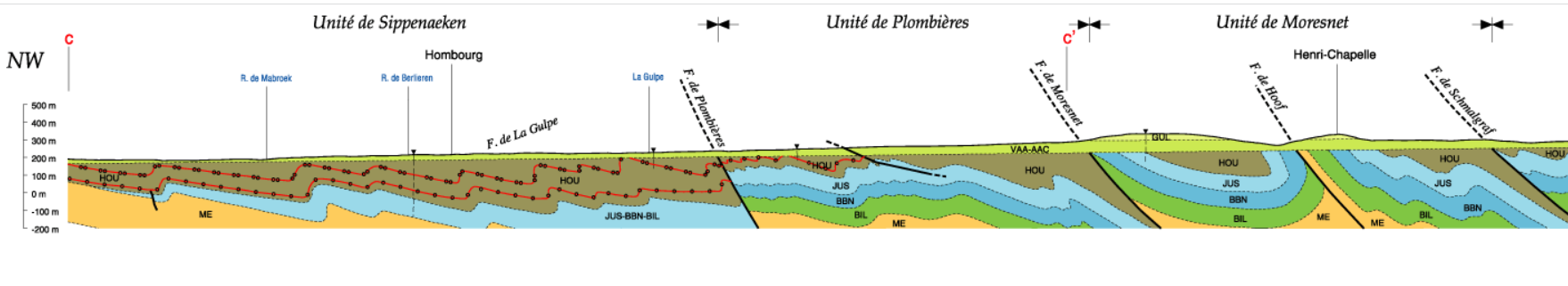 Need for a geological model
VITO has >15 year of experience of creating geological and hydrogeological models, mainly of the Flemish subsurface (incl. Voerstreek) for the Flemish Government

For 11 years also interregional with the Netherlands. Partners are TNO and GSB

For ET, interregional project with KULeuven, close cooperation with TNO and Nikhef
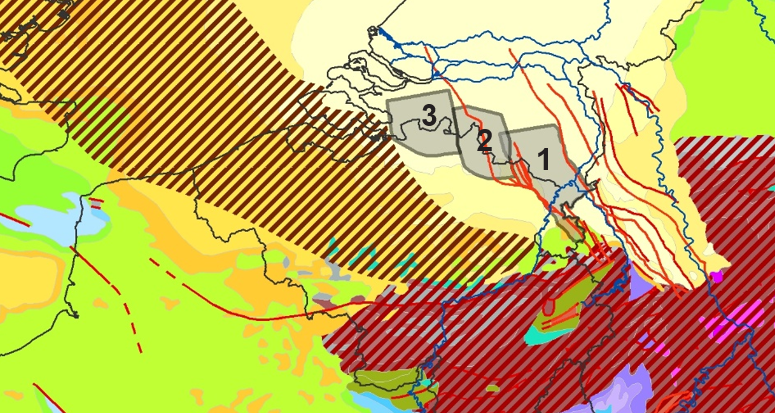 Need for a geological model
Typical flow chart interregional models

Data collection

Correlation of geological units across boundaries = using the same language

Reinterpret geological data according to the chosen language

Create geological model/cross sections
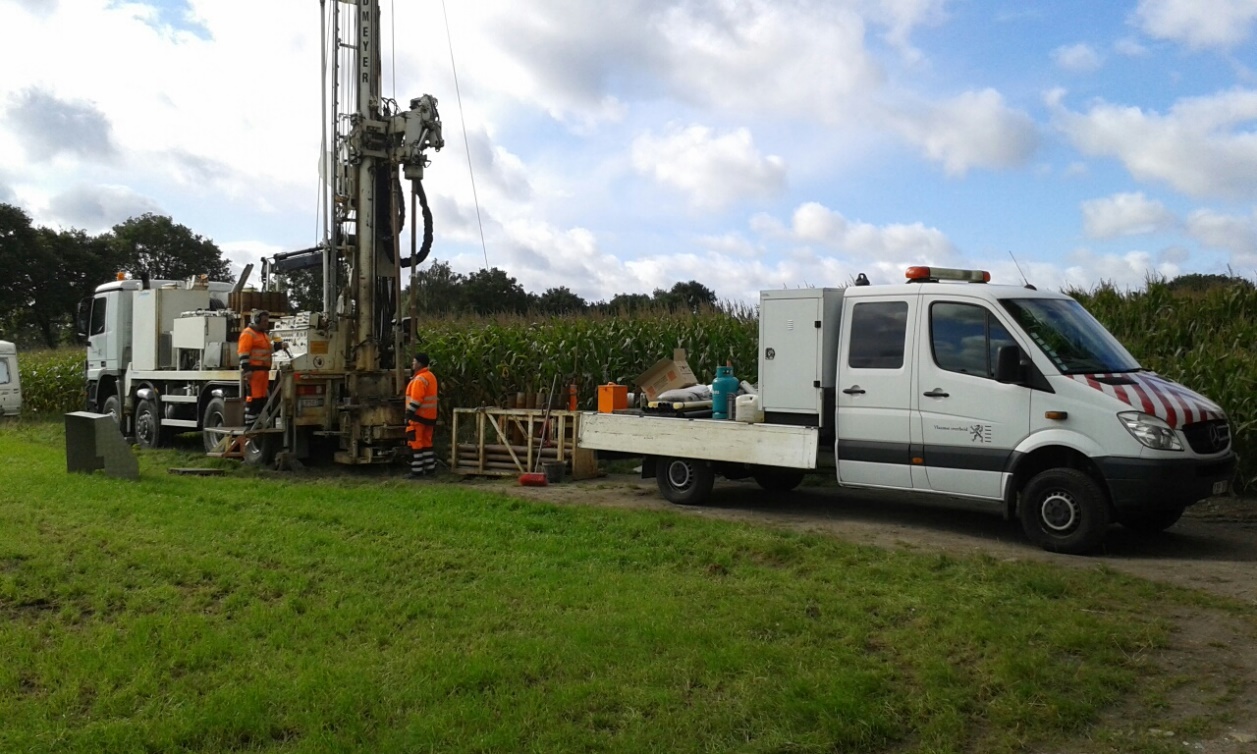 Data collection
New data collected, various types

Boreholes, with geophysical logging
Electric resistivity profiling
Seismic lines
Magnetic data
Topographic data

For geological mapping, all this data needs to be integrated

-> Need for a structured data gathering
-> Together with TNO
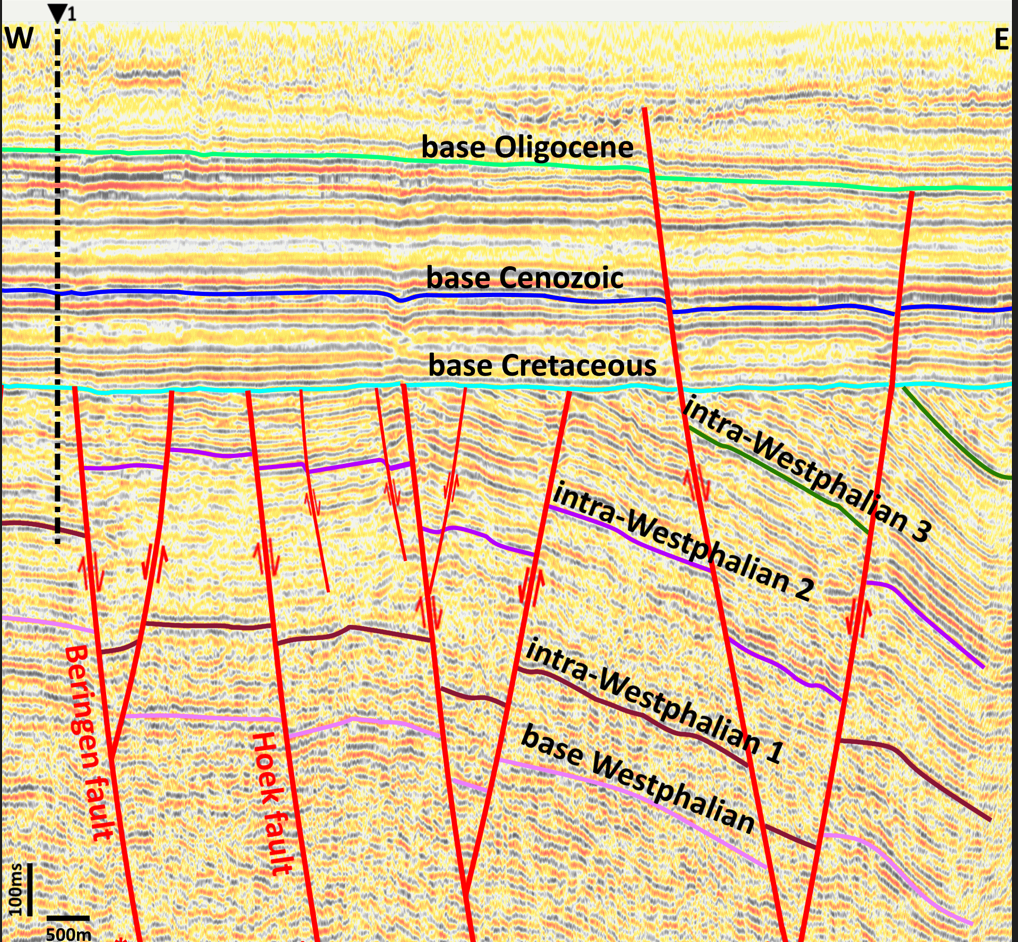 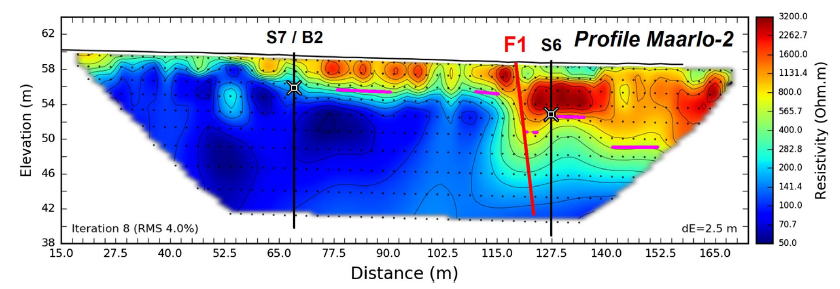 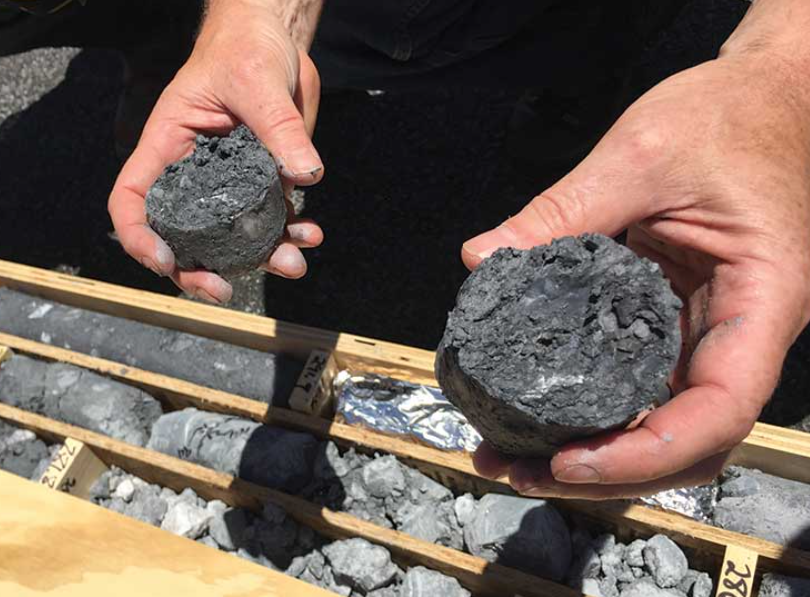 Data collection
Main inputdata: lithological descriptions and interpretations from boreholes or field observations
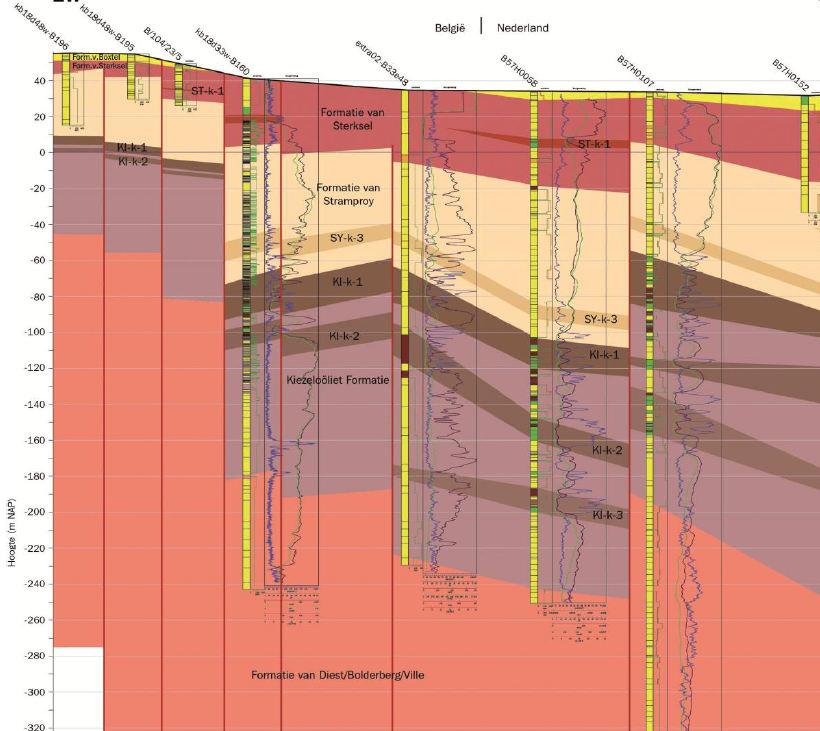 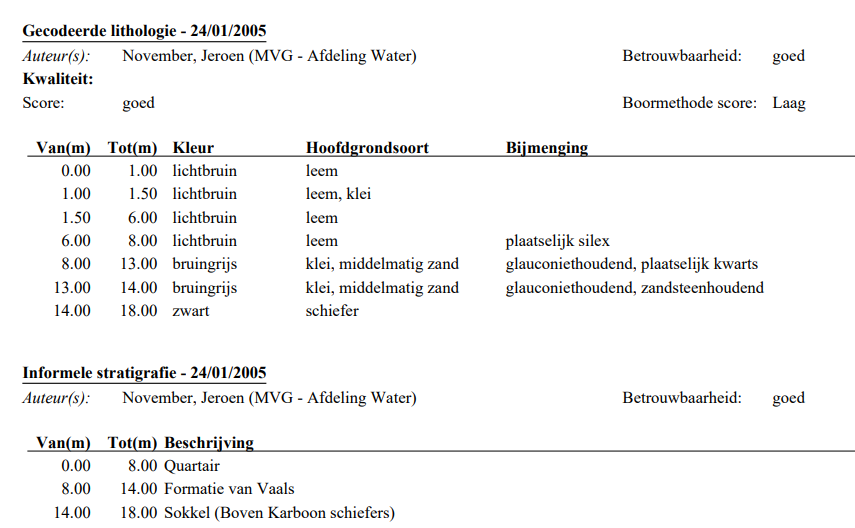 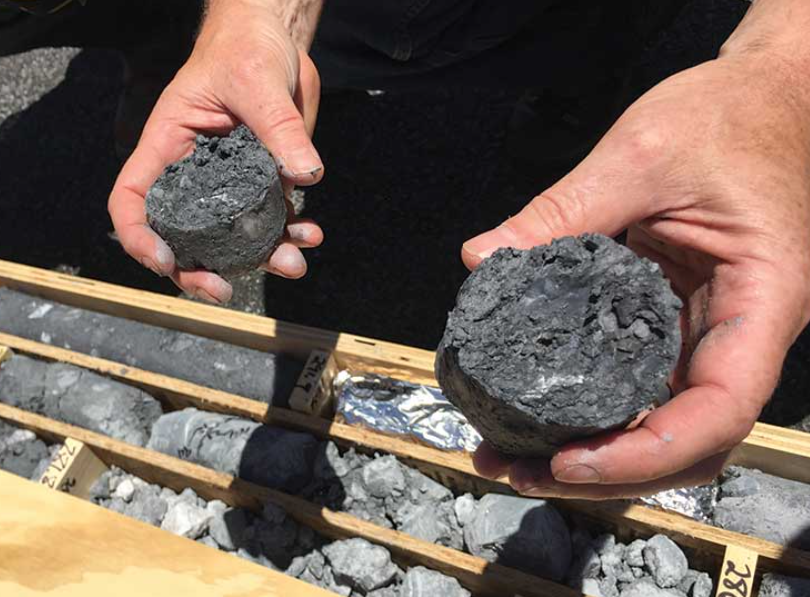 Data collection
Main inputdata: lithological descriptions and interpretations from boreholes or field observations

Some data provided with geologic interpretations, sometimes multiple interpretations
Others don’t have interpretations
Different names for different geological units across and within borders
Observation in the field vs boreholes

-> Need for consistently interpreted set
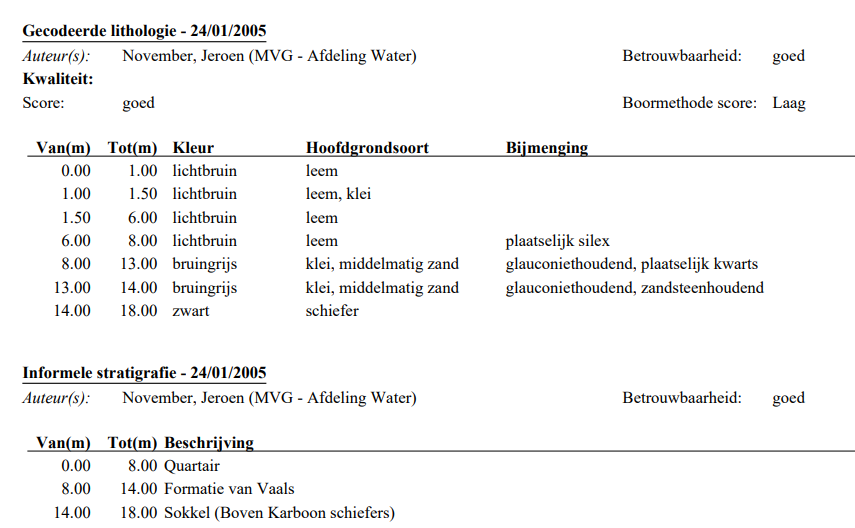 Data collection
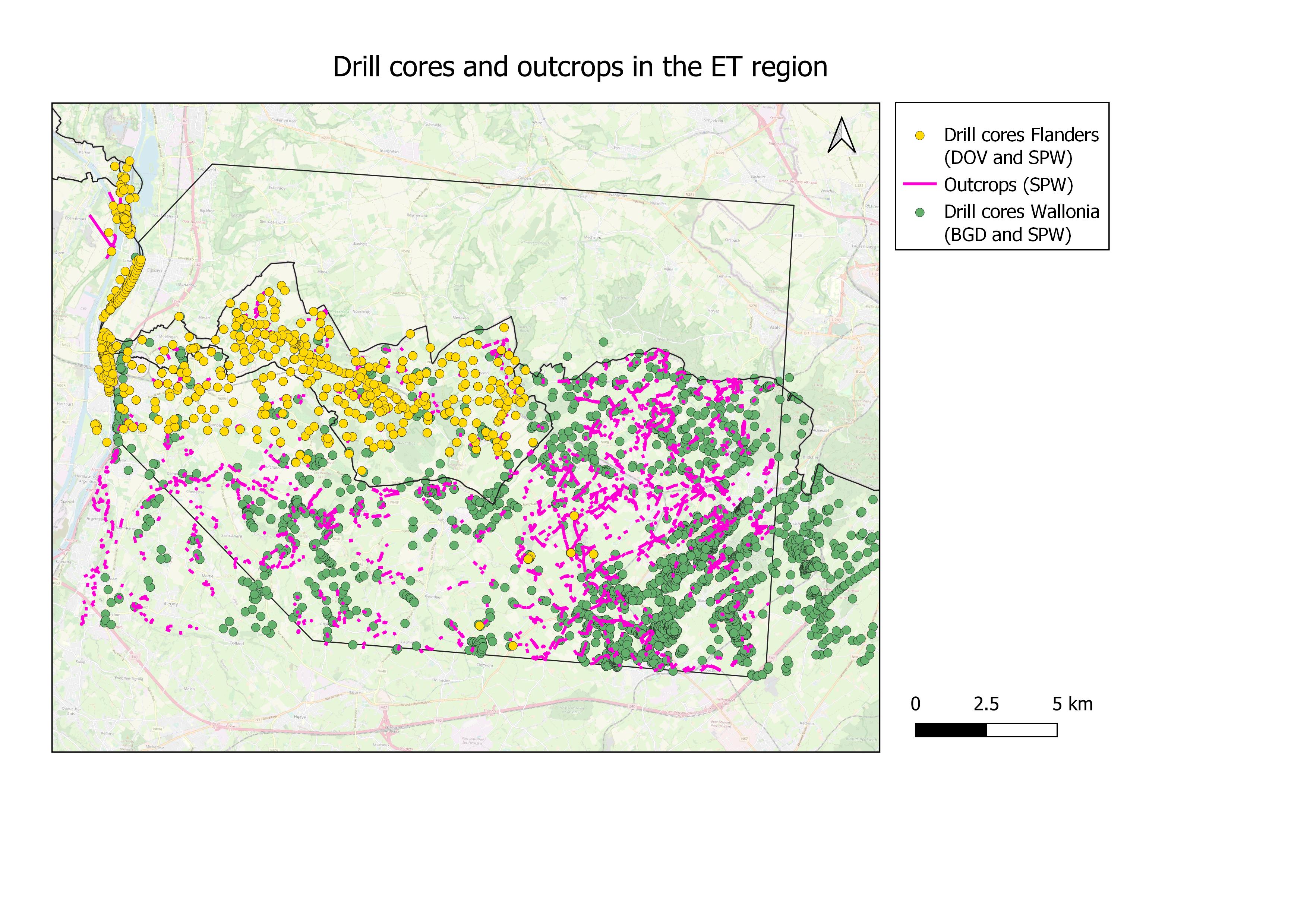 Many data available, but:
Not integrated
Not harmonized
Not filtered on quality
Need for a geological model
Typical flow chart interregional models

Data collection

Correlation of geological units across boundaries = using the same language

Reinterpret geological data according to the chosen language

Create geological model/cross sections
Our task
Need for a geological model
Typical flow chart interregional models

Data collection

Correlation of geological units across boundaries = using the same language

Reinterpret geological data according to the chosen language

Create geological model/cross sections
Our task
TNO